স্বাগতম
শিক্ষক পরিচিতি
মোঃ মনির হোসেন 
সহকারী শিক্ষক (বিজ্ঞান) 
ভীমখালী উচ্চ বিদ্যালয়
জামালগঞ্জ,সুনামগঞ্জ
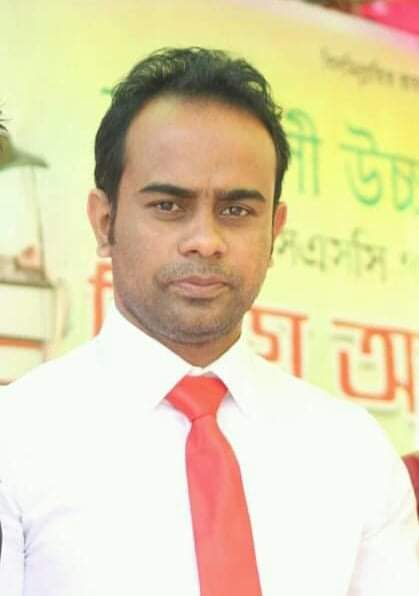 পাঠ পরিচিতি
শ্রেণিঃনবম-দশম
বিষয়ঃরসায়ন বিজ্ঞান 
অধ্যালয়ঃদশম(খনিজ সম্পদ
ধাতু –অধাতু)
আজকের পাঠ
খনিজ অধাতু
শিখনফল
১। সালফার কী তা বলতে পারবে। 
২। সালফারের ব্যবহার বর্ণনা করতে পারবে।
৩। H2SO4 এসিড প্রস্তুতি ও এর ধর্ম বর্ণনা করতে পারবে।
খনিজ অধাতু
খনি থেকে যে সকল অধাতুসমূহকে পাওয়া যায় তাদেরকে খনিজ অধাতু বলা হয়। সালফার একটি খনিজ অধাতু এবং খনি থেকে সালফার সংগ্রহ করা হয়।
সালফার
সালফার
সালফার হলুদ বর্ণের পদার্থ। সালফারের খনি মাটির অনেক নিচে থাকে। ফ্রাশ (Frasch) পদ্ধতিতে সালফারের খনি থেকে সালফারকে নিষ্কাশন করা হয়। এক্ষেত্রে  মাটির অনেক নিচে সালফারের খনির মধ্যে তিনটি এককেন্দ্রিক পাইপ প্রবেশ করানো  হয় , যাকে ফ্লাশ পাইপ বলে। সালফার 115 ডিগ্রী সে. তাপমাত্রায় গলে যায়। এজন্য সালফারের গলনাঙ্কের চেয়ে বেশি তাপমাত্রায় গরম পানি (সুপার হিটেড ওয়াটার) তিনটি  এককেন্দ্রিক নলের বাইরের পাইপ দিয়ে প্রবাহিত করা হয় যাতে গরম পানির  তাপমাত্রায় সালফার গলে যায়। আমরা জানি এক বায়ুমণ্ডলীয় চাপে পানির স্ফুটনাঙ্ক 100 ডিগ্রী সে.  কিন্তু চাপ বাড়ালে পানির স্ফুটনাঙ্ক বৃদ্ধি পায়। এভাবে অতিরিক্ত চাপে 100 ডিগ্রী সে. থেকে 374 ডিগ্রী সে. তাপমাত্রার মধ্যবর্তী যেকোনো তাপমাত্রার  পানিকে সুপার হিটেড ওয়াটার বলে। এবার সবচেয়ে ভিতরের পাইপ দিয়ে 20-22  বায়ুমণ্ডল চাপের বাতাস প্রবাহিত করা হয়। একদিকে বাইরের পাইপ দিয়ে গরম  পানির চাপে এবং সবচেয়ে ভিতরের পাইপ দিয়ে বাতাসের চাপে গলিত সালফার  মাঝের পাইপ দিয়ে মাটির উপরে উঠে এসে বাইরের পাত্রে জমা হয়।
সালফারের ব্যবহারসালফার বিভিন্ন শিল্পকারখানায় প্রচুর পরিমাণে ব্যবহৃত হয়। যেমন - (i) সালফিউরিক এসিড প্রস্তুতিতে সালফার ব্যবহার করা হয়। (ii) রাবারকে টেকসই করার জন্য রাবারের মধ্যে সালফার যোগ করা হয়। একে রাবারের ভলকানাইজিং বলে। (iii) সালফানাইড দ্বারা বিভিন্ন প্রকার ওষুধ তৈরি করা হয়। সালফাইড ব্যাকটেরিয়া ধ্বংস করে। সালফানাইড প্রস্তুতিতে সালফার ব্যবহার করা  হয়।
সালফার ডাই-অক্সাইড
সালফার বাতাসের অক্সিজেনের সাথে বিক্রিয়া করে সালফার ডাই-অক্সাইড উৎপন্ন করে।      S + O2                       SO2 
সালফার ডাই-অক্সাইড গ্যাস অত্যন্ত বিষাক্ত। এই গ্যাস নাক বা মুখের মধ্য দিয়ে শরীরে প্রবেশ করলে শরীরের ক্ষতি হয়। এই গ্যাস চোখে প্রবেশ করলে চোখ জ্বালাপোড়া করে। কয়লার মধ্যে যদি সালফার থাকে বা পেট্রোলিয়াম তেলের মধ্যে যদি সালফার থাকে তবে কয়লা বা তেলকে বাতাসে পোড়ালে কয়লা বা তেলের মধ্যের সালফার অক্সিজেনের সাথে বিক্রিয়া করে তীব্র ঝাঁঝালো SO2 গ্যাস উৎপন্ন হয়। এই গ্যাস বায়ুমন্ডলে চলে যায়। যখন বৃষ্টি হয় তখন এই গ্যাস পানির সাথে বিক্রিয়া করে সালফিউরাস এসিড (H2SO3)  উৎপন্ন করে যেটি বৃষ্টির সাথে মাটিতে পড়ে। এই বৃষ্টিকে এসিড বৃষ্টি বলে। 
                SO2 + H2O                                           H2SO3
সালফিউরিক এসিড (Sulphuric Acid)
মধ্যযুগের অ্যালকেমিস্টরা হিরাকস্ বা ফেরাস সালফেটের সঙ্গে ফিটকিরি মিশিয়ে সেই মিশ্রণকে পাতিত করে সর্ব প্রথম  সালফিউরিক এসিড প্রস্তুত করেন । ফেরাস সালফেট ভিট্রিয়ল নামে পরিচিত । তাই ফেরাস সালফেট থেকে এই এসিড পাওয়া যায় বলে,সালফিউরিক এসিডকে অয়েল অফ ভিট্রিয়ল বলা হয়।অজৈব এসিডের মধ্যে সালফিউরিক এসিড (H2SO4)-এর ব্যবহার  সবচেয়ে বেশি । সে জন্য সালফিউরিক এসিডকে রসায়নের রাজা  বলা হয়ে থাকে । 
সালফিউরিক এসিডর আণবিক ভর - 98 এবং আণবিক সংকেত -  H2SO4।
স্পর্শ পদ্ধতিতে সালফিউরিক এসিড প্রস্তুতি
শিল্পকারখানায় কঠিন সালফার থেকে সালফিউরিক এসিডকে প্রস্তুত করা হয়। এই পদ্ধতিকে স্পর্শ পদ্ধতি বলে। ইহা কয়েকটি ধাপে সম্পন্ন হয়।
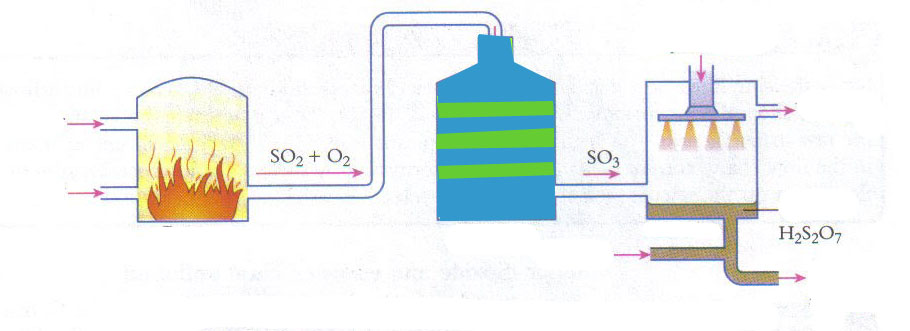 ভ্যানডিয়াম পেন্টা 
অক্সাইড প্রভাবক
ঘন সালফিউরিক এসিড
বাষ্প
সালফার
মুক্ত বায়ু
অলিয়াম
চুল্লি
পানি
সালফিউরিক 
 এসিড H2SO4
স্পর্শ পদ্ধতিতে সালফিউরিক এসিড (H2SO4) প্রস্তুতি
ধাপ - 1: প্রথমে একটি চুল্লিতে সালফার এবং শুষ্ক বায়ু প্রবাহিত করা হয়। এই চুল্লিতে সালফার এবং অক্সিজেন বিক্রিয়া করে সালফার ডাই-অক্সাইড  (SO2) গ্যাস উত্পন্ন করে।             S + O2                             SO2

ধাপ - 2: উৎপন্ন সালফার ডাই-অক্সাইড (SO2) কে বায়ুর সঙ্গে মিশিয়ে 450 ডিগ্রী C - 550 ডিগ্রী C  উষ্ণতায় উত্তপ্ত প্ল্যাটিনাম অ্যাসবেসটস অথবা ভ্যানডিয়াম পেন্টক্সাইডের ( প্রভাবক) উপর দিয়ে চালনা করলে  সালফার  ডাই-অক্সাইড এবং অক্সিজেন বিক্রিয়া করে সালফার ট্রাই-অক্সাইড (SO3) উৎপন্ন করে ।
                 2SO2 + O2                               2SO3    

ধাপ - 3: উত্পন্ন সালফার ট্রাইঅক্সাইড 98% গাঢ় H2SO4 দ্বারা শোষিত হলে অলিয়াম বা ধুমায়মান সালফিউরিক অ্যাসিড উত্পন্ন হয় । 
    H2SO4 +  SO3                                 H2S2O7 (অলিয়াম)   
ধুমায়মান সালফিউরিক অ্যাসিডের সাথে পানির বিক্রিয়া ঘটিয়ে তরল  সালফিউরিক এসিড উৎপন্ন করা হয় ।  
    H2S2O7 + H2O                               2H2SO4
সালফিউরিক এসিডের ধর্ম
এসিড ধর্ম: লঘু          বা গাঢ়          কোন ক্ষারের সাথে বিক্রিয়া করে লবণ এবং পানি উৎপন্ন করে। একে সালফিউরিক এসিডের ধর্ম বলে। যেমন - সালফিউরিক এসিড ক্যালসিয়াম হাইড্রোক্সাইডের সাথে বিক্রিয়া করে ক্যালসিয়াম সালফেট লবণ এবং পানি উৎপন্ন হয়। 
 H2SO4           +        Ca(OH)3                                  CaSO4         +       2 H2O
নিরুদন ধর্ম: যে পদার্থ কোন যৌগ থেকে পানি শোষণ করে সেই পদার্থকে নিরুদন বলে। পানি শোষণ করার ধর্মকে নিরুদন ধর্ম বলে। গাঢ়   
চিনি (            ) থেকে পানি শোষণ করে। এজন্য গাঢ়          কে নিরুদক বলা হয়। লঘু           এসিডের কোন নিরুদন ধর্ম নেই।
H2SO4
H2SO4
H2SO4
H2SO4
C6H12O11
H2SO4
C6H12O11
H2SO4
12C
H2SO4.11 H2O
+
+
H2SO4
H2SO4
H2SO4
H2SO4
H2SO4
জারণ ধর্ম:পানির মধ্যে         দিলে সেই         কে লঘু         এসিড বলে।
 ইহার কোন জারণ ধর্ম নেই। গাঢ়         এসিডের জারণ ধর্ম আছে। গাঢ় 
         এসিড কপারকে জারিত কপার সালফেটে পরিণত করে এবং নিজে বিজারিত হয়ে সালফার ডাই-অক্সাইড এবং পানি উৎপন্ন করে। 
 H2SO4 (গাঢ়) + Cu                             CuSO4   +    SO2    +  2H2O
মূল্যায়ন
১.খনিজ অধাতু কি?
২.সালফারের বর্ন কিরূপ? 
৩.সুপার হিটেড ওয়াটার কি?
৪.চিনির সংকেত কি?
৫.অলিয়াম কি?
বাড়ির কাজ
স্পর্শ পদ্ধতিতে সালফিউরিক এসিড প্রস্তুতির ধাপসমূহ চিত্রসহ বর্ননা কর।
ধন্যবাদ